Российский инвестиционно-строительный форум
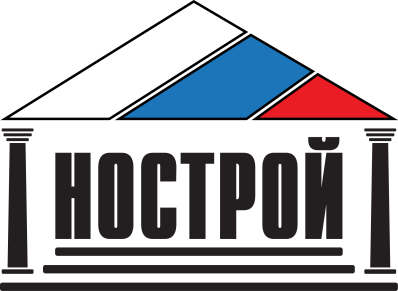 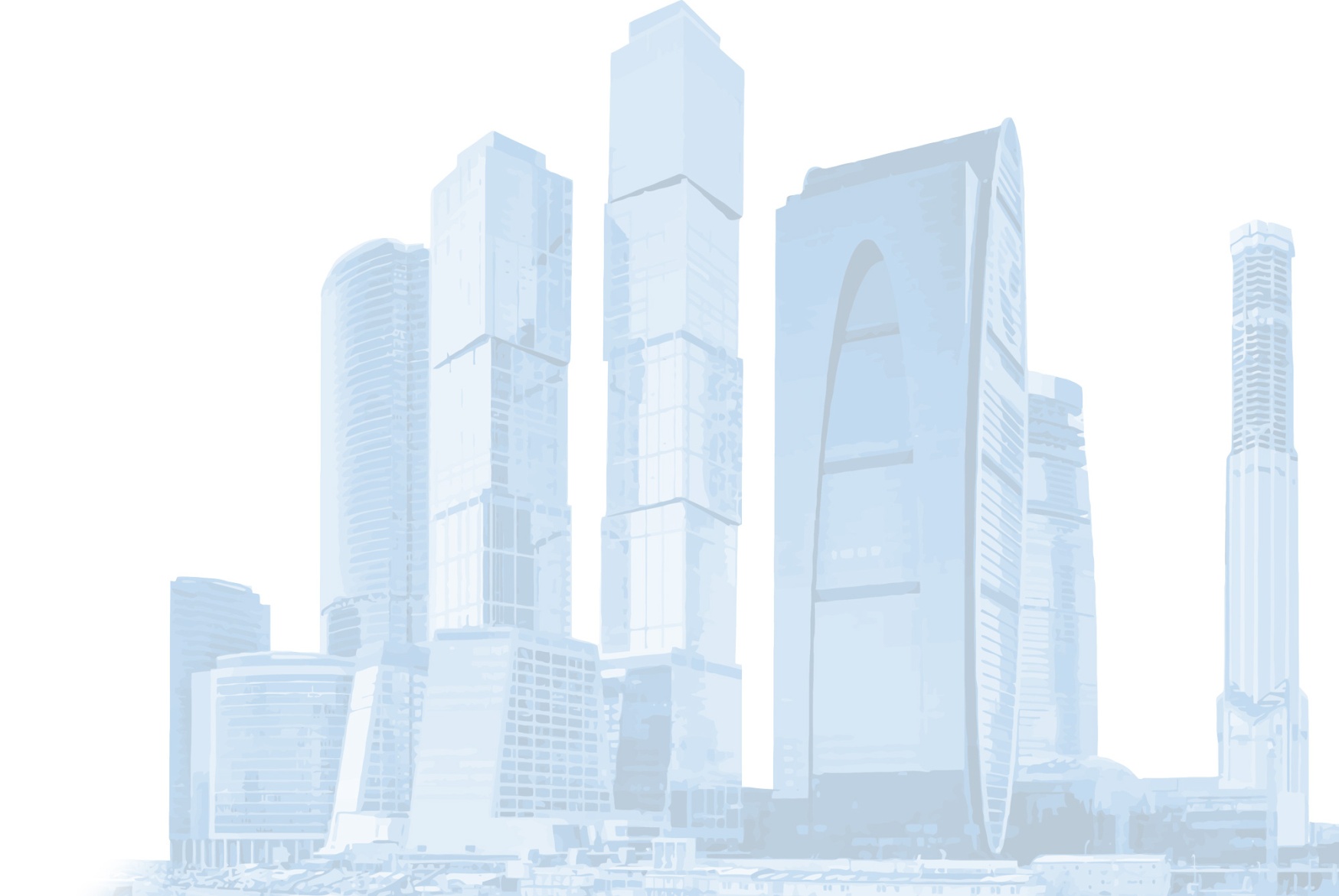 Контроль деятельности членов СРО
Мешалов Александр Валентинович,
Вице-президент СРО Ассоциация «Объединение нижегородских строителей», член Экспертного совета НОСТРОЙ по вопросам совершенствования законодательства в строительной сфере
Москва, 2017
Нормативно-правовая основа
ФЗ № 315-ФЗ от 01.12.2007 (ст. 9)
Контроль проводится путем проведения плановых и внеплановых проверок
Плановая проверка проводится не реже 1 раза в 3 года и не чаще 1 раза в год
По аналогии с ФЗ ФЗ № 294 от 26.12.2008
Устанавливает направления контроля
Градостроительный кодекс РФ (ст. 55.13)
На особо опасных объектах, технически сложных и уникальных объектах применяется риск-ориентированный подход
Контроль по ежегодному плану. За соблюдением договорных обязательств – не реже 1 раза в год
РИСФ. Москва, 2017
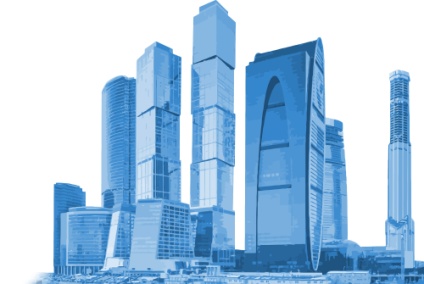 Направления контроля деятельности членов СРО
До 1 июля 2017 года осуществляли:
С 1 июля 2017 года необходимо осуществлять:
Контроль соблюдения договорных обязательств члена СРО
Контроль соблюдения стандартов СРО и внутренних документов СРО
Контроль соответствия фактического совокупного размера обязательств предельному размеру обязательств
Контроль соблюдения стандартов на процессы выполнения работ
Контроль соблюдения зак-ва о градостроительной деятельности
СРО имела право осуществлять контроль соблюдения техрегламентов
Контроль соблюдения зак-ва о о техрегулировании
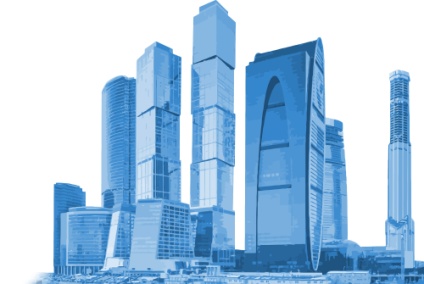 РИСФ. Москва, 2017
Виды и формы проверок
Для контроля за исполнением договоров. Проводится в течение года.
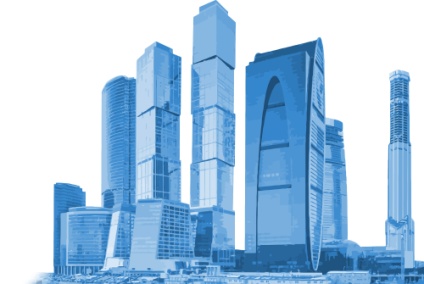 Отражено в проекте стандарта контроля
РИСФ. Москва, 2017
Постоянная плановая проверка
Проводится в течение года. Указывается в плане в отношении каждого члена СРО
Сроки проведения
По итогам года – вместе с результатами контроля соблюдения предельного размера обязательств по договорам).В течение года – при выявлении нарушений.
Оформление результатов
Мероприятия по контролю без взаимодействия с юридическими лицами, ИП (ФЗ № 294 от 26.12.2008, ст. 8.3)
Сравнительный аналог
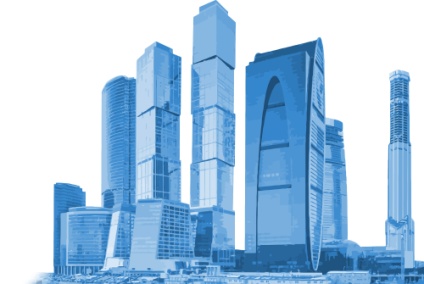 Отражено в проекте стандарта контроля
РИСФ. Москва, 2017
Основания проведения внеплановой проверки
Градостроительный кодекс РФ
Не устанавливает
Жалоба на нарушения членом СРО стандартов и правил СРО
ФЗ № 315-ФЗ от 01.12.2007 (ст. 9)
СРО может предусмотреть иные основания
Запрос суда, дисциплинарного органа СРО
Предлагается предусмотреть
Обращение органов управления СРО
Истечение сроков устранения ранее выявленных нарушений
Информация из госорганов
Публикации СМИ
Результаты мониторинга и анализа членов СРО
РИСФ. Москва, 2017
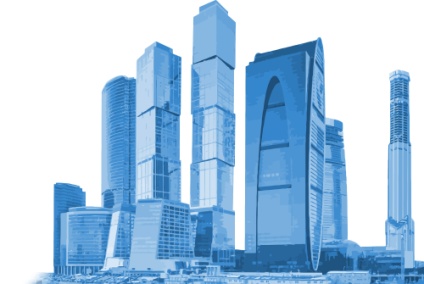 Мониторинг и анализ деятельности членов СРО
Документ об анализе на основании отчетов членов СРО обязательно должен быть разработан и утвержден СРО
Градостроительный кодекс РФ 
(ст. 55.5, часть 1)
Сбор и учет информации о деятельности членов СРО (в т.ч. отчеты)
Мониторинг
Исследование информации о деятельности членов СРО для дальнейшего использования в работе
Анализ
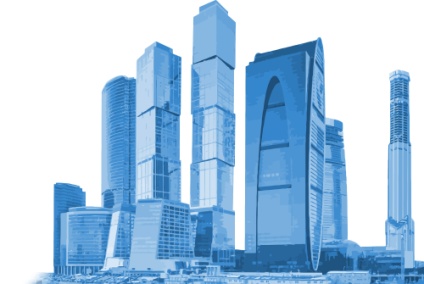 РИСФ. Москва, 2017
Дисциплинарная ответственность членов СРО
Выявление нарушений в результате контроля
Передача материалов в дисциплинарный орган СРО
Рассмотрение дела в дисциплинарном органе
Градостроительный кодекс не ограничивает перечень мер дисциплинарного воздействия (ст. 55.15)
ФЗ № 315-ФЗ от 01.12.2007 не ограничивает перечень мер дисциплинарного воздействия (ст. 10)
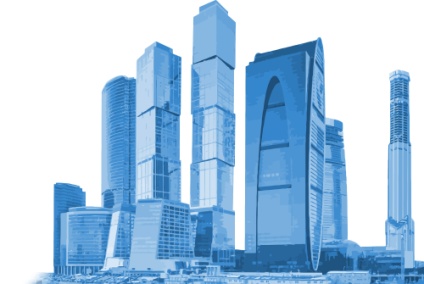 РИСФ. Москва, 2017
Структура стандарта по контролю
Область применения и нормативные ссылки
Обжалование действий (бездействия) СРО
Термины и определения
Анализ и оценка результативности и эффективности контроля
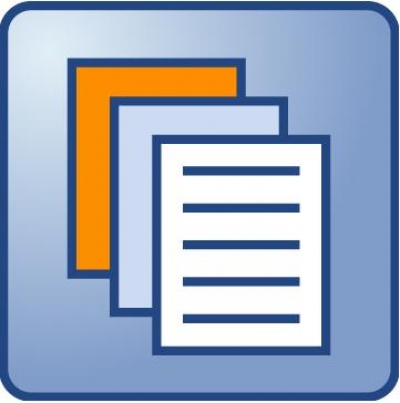 Общие положения
Мониторинг деятельности членов
Особенности контроля с применением риск-ориентированного подхода
Виды и формы проверок
Направления контроля
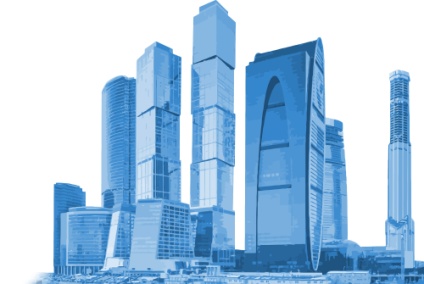 РИСФ. Москва, 2017